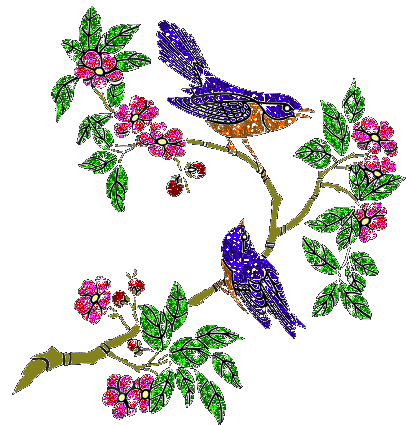 স্বাগতম
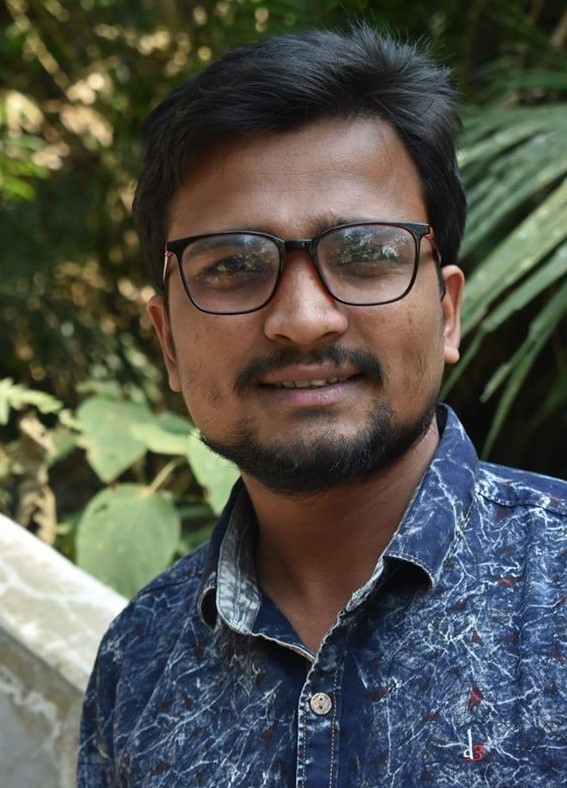 শিক্ষক পরিচিতি
মোহাম্মদ আজিম উদ্দিন
সহকারী শিক্ষক
যশা সরকারি প্রাথমিক বিদ্যালয়
জকিগঞ্জ,সিলেট।
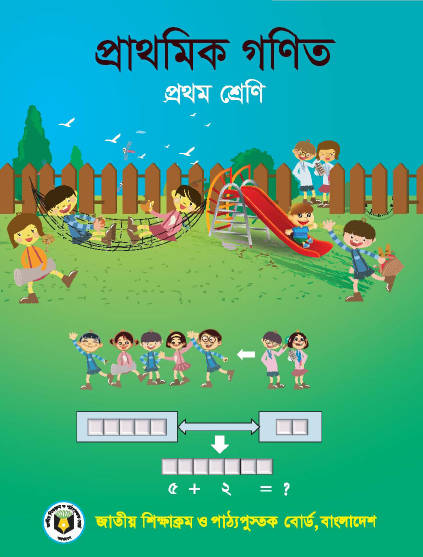 শ্রেণিঃপ্রথম
পাঠঃসংখ্যা
পাঠ পরিচিতি
পাঠাংশঃসংখ্যা(১-১০)
সময়ঃ৪০মিনিট
৩.২.১  ১-১০পর্যন্ত সংখ্যা গণনা করতে পারবে৷
শিখনফল
৩.২.১  ১-১০পর্যন্ত সংখ্যা লিখতে     করতে পারবে৷
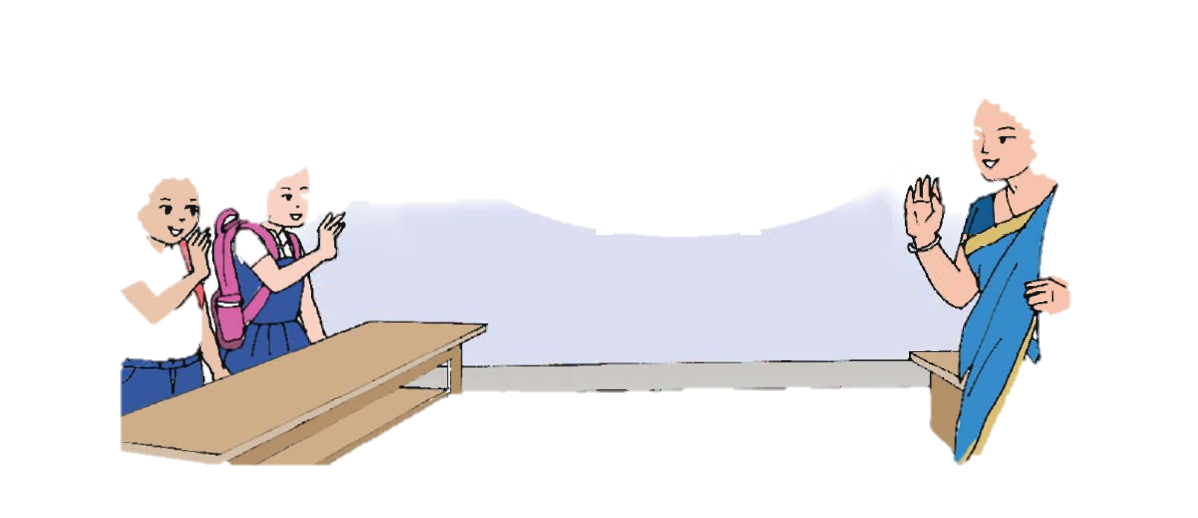 কেমন আছো সবাই?
ভালো আছি। আপনি?
বিদ্যালয়ে আসতে কোনো অসুবিধা হয়েছে?
.................
এসো একটি ভিডিও দেখি
পাঠ ঘোষনা
সংখ্যা গণনা
ছবিতে কি দেখো? কয়টি আছে?
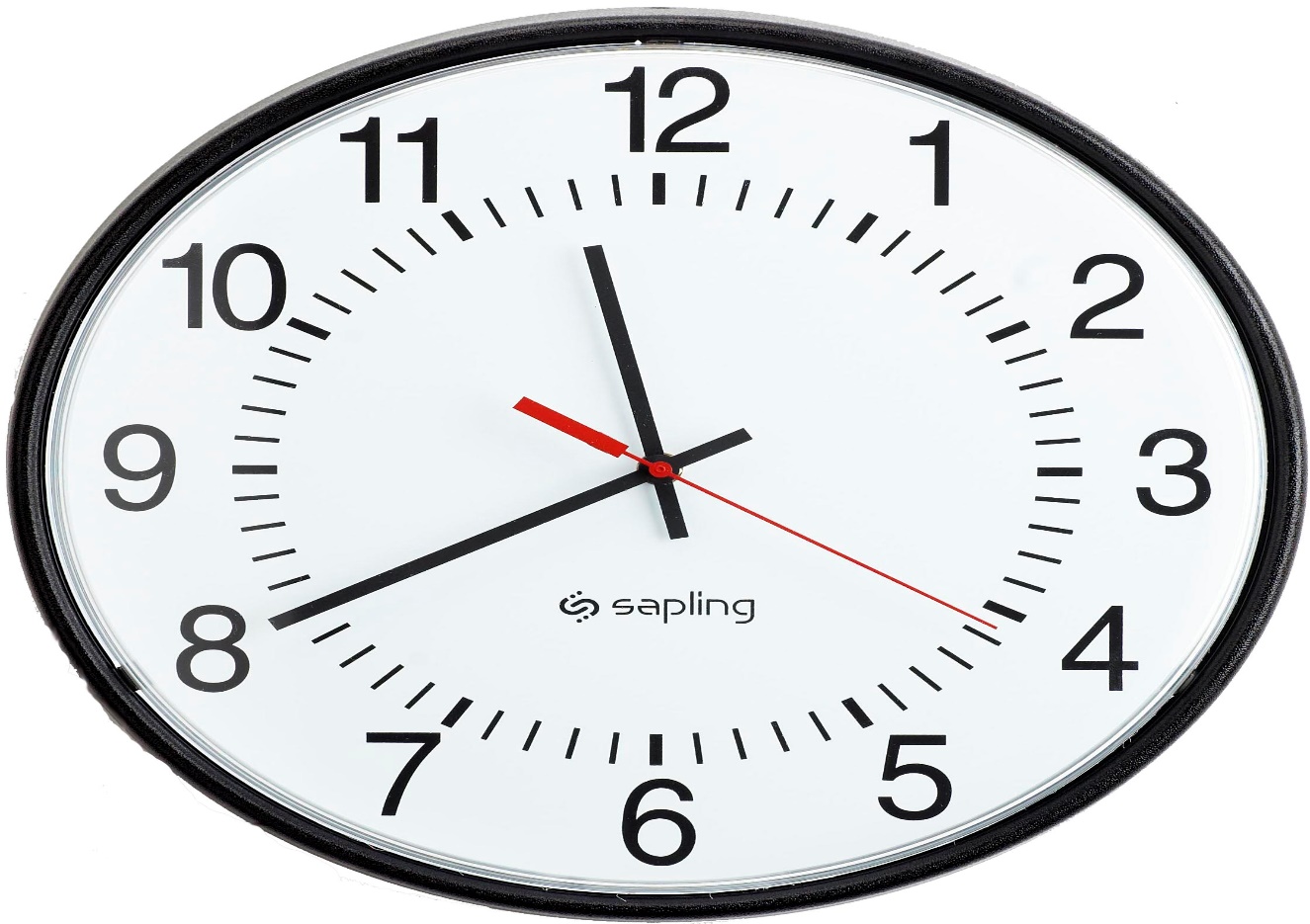 ঘড়ি,1টি ঘড়ি
ছবি গুলো কিসের? কয়টি করে আছে?
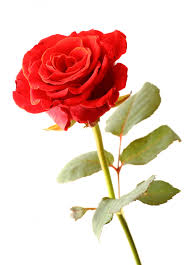 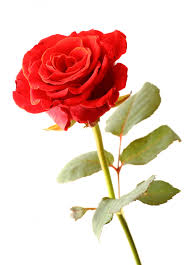 ফুলের,২টি ফুল
ছবিতে কী আছে? কয়টি করে আছে?
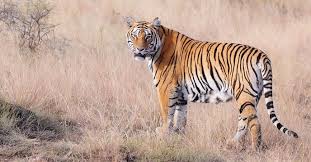 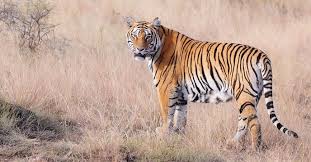 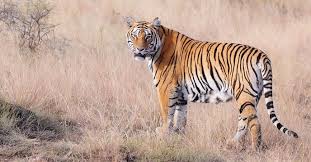 বাঘের,৩টি বাঘ
ছবি গুলো কিসের? কয়টি করে আছে?
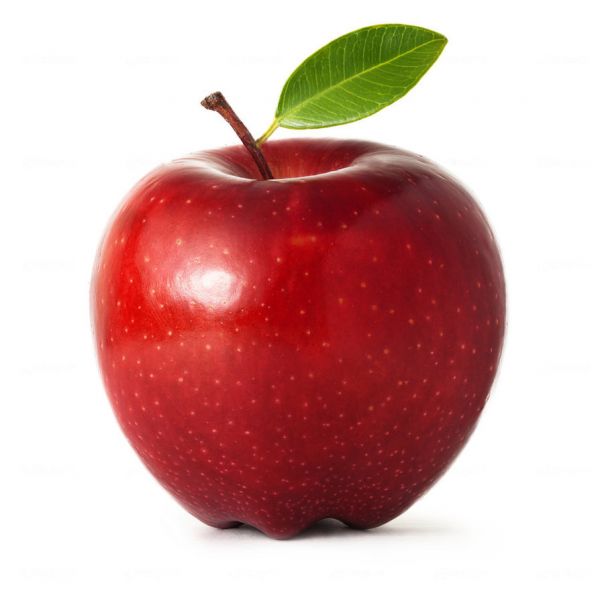 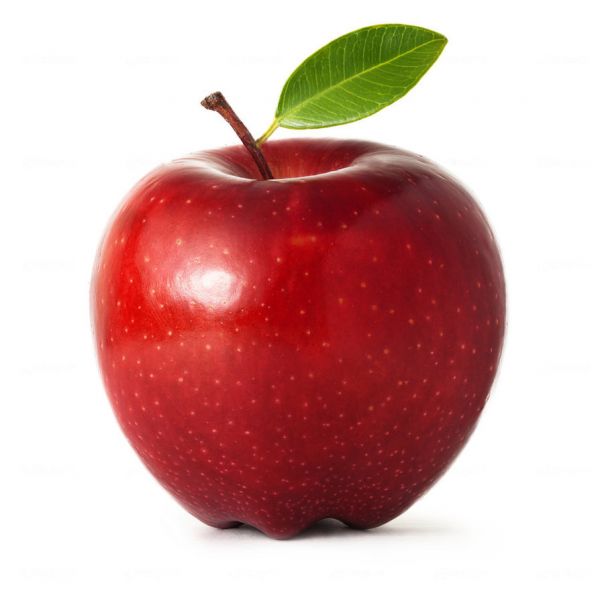 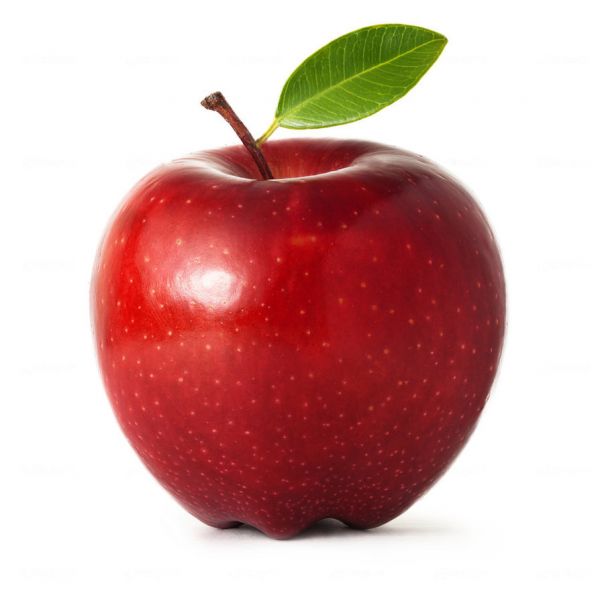 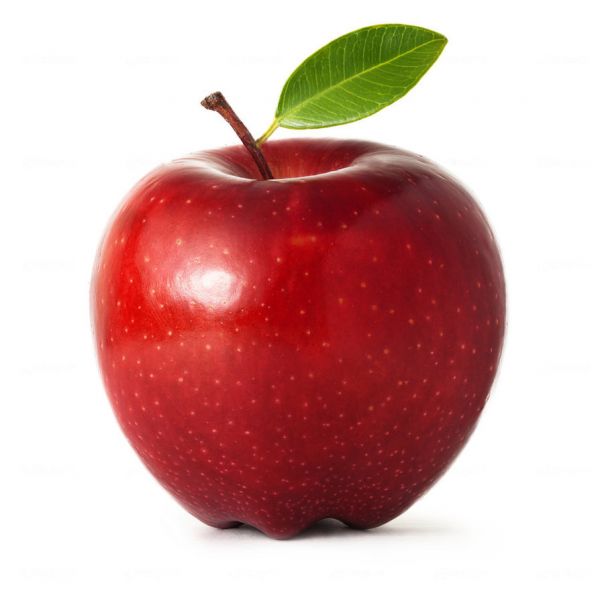 আপেলের,৪টি আপেলের
ছবি গুলো কিসের? কয়টি করে আছে?
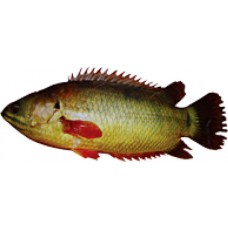 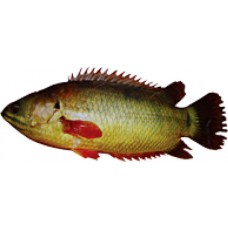 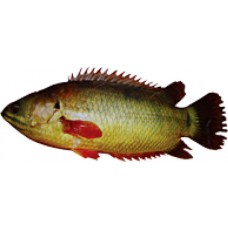 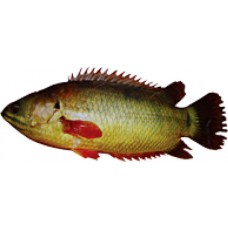 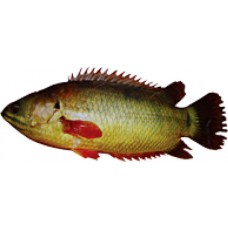 মাছের,৫ টি মাছ
ছবিতে কী কী আছে? কয়টি করে আছে?চলো গণনা করি….
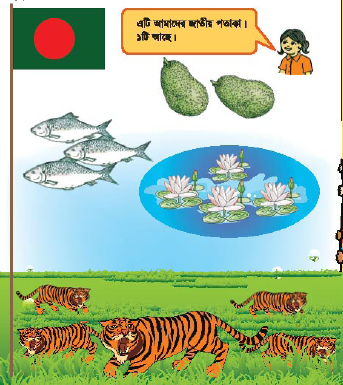 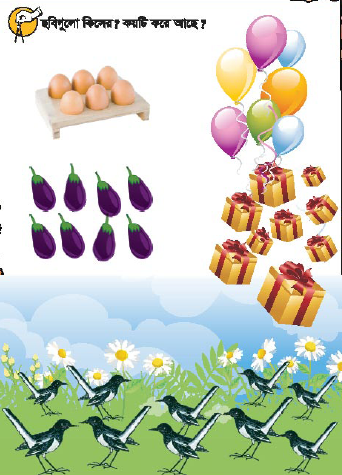 এসো গণনা করি ও লেখি
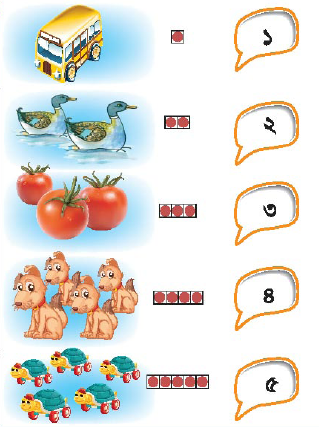 পাঠ্য বইয়ের ১১পৃষ্টা বের করি
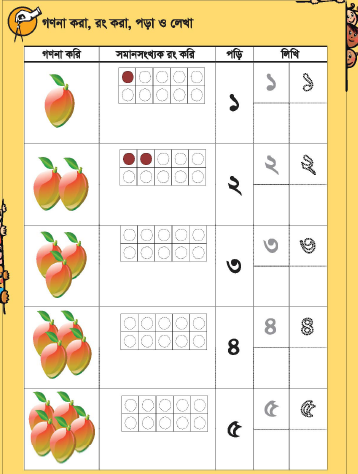 দলীয় কাজ
১। তোমার হাতের আঙ্গুল কয়টি?
মূল্যায়ন
২। তোমার হাতের আঙ্গুল গুলো গণনা কর?
বাড়ীর কাজ
১-১০ পর্যন্ত সংখ্যাগুলো শিখে ও লিখে আসবে
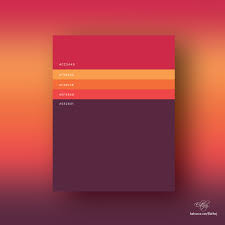 ধন্যবাদ